Advanced Safety Technologies
Reflections and Visions
Skip Yeakel, P.E.
Volvo Group North America
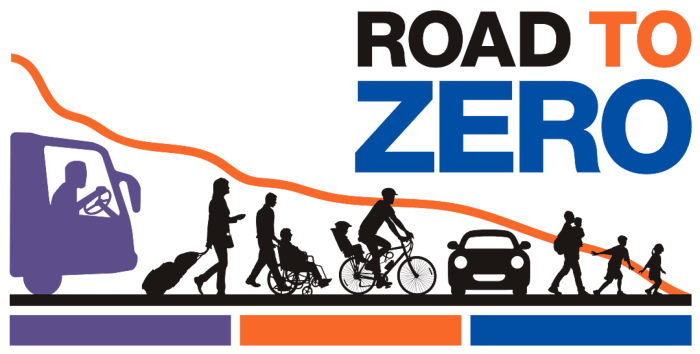 March 20, 2018
Panel Discussion at NTSB Headquarters
L’Enfant Plaza, Washington, D.C.
Wear Your Seat Belt
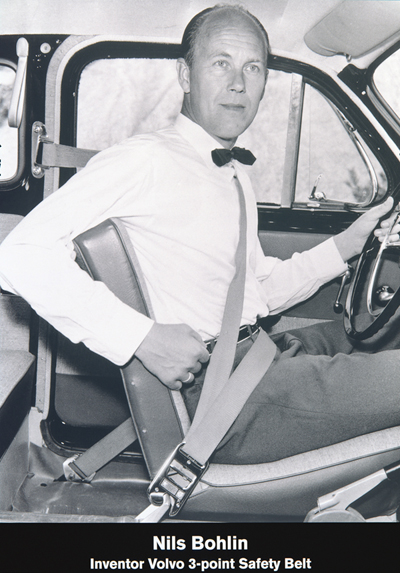 Many trucker deaths are still attributed to the simple lack of wearing the 3-point seat belt that all truck OEM’s provide (ref: FMCSA stats)


As an incentive to increase seat belt use and inspections, a wireless Trusted Truck® concept was demonstrated to reward “trusted” trucks
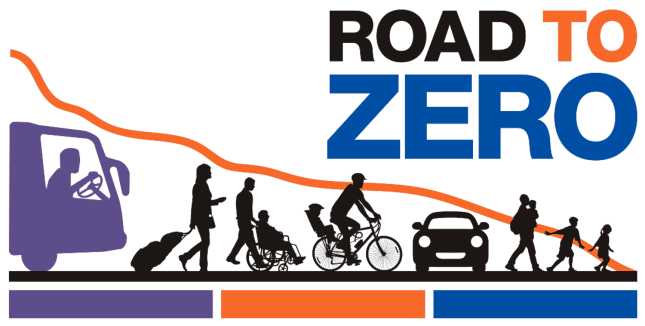 https://jalopnik.com/volvo-gave-away-their-most-important-invention-to-save-1069825878
March 20, 2018
2
March 20, 2018
3
From 1959 to ~Y2K and IVI
Intelligent Vehicle Initiative (IVI) / US DOT JPO
4 OEM’s with 1 Goal: RD3 = R&D + Demo & DEPLOY!
CWS + ACC, Lane Keeping, Roll Stability
Deployment results precede regulations
Many CWS/ACC and LK systems sold
ESC Made Standard ~2006; finally a regulation
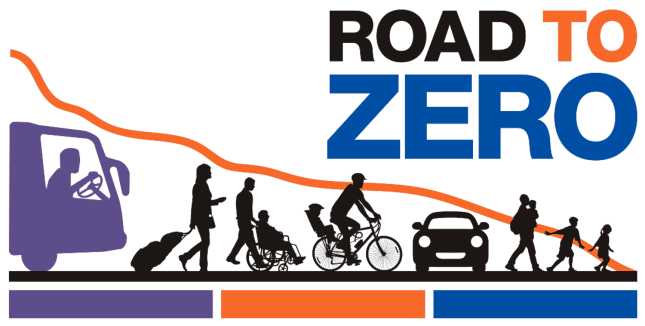 March 20, 2018
4
Current Safety Technologies
HMI ELD Regulation effective December 2017
Automatic Emergency Braking now standard
Camera and 360 Vision System options
Pre-crash video – proves 4-wheeler causation
Distracted Driver Mitigation – CWS and AEB
Crash AVOIDANCE is the universal CV goal
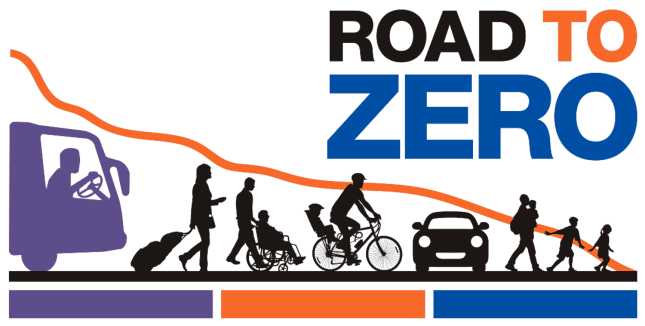 March 20, 2018
5
Near-Term Safety Apps
Platooning + Other DSRC App Deployment
Distracted Driver Mitigation – CWS and AEB
Emergency Responder Day – Penn State Demo with MASITE and PA ITS Chapters – lead to…
Self-Contained ER Community DSRC Prospects
Work Zone and Incident Infrastructure
SPaT Challenge + Smart Belt & Other Coalitions
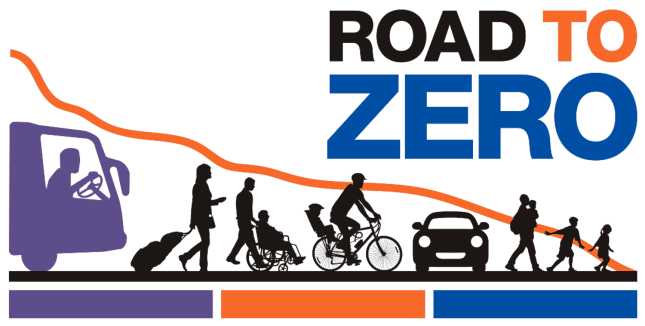 March 20, 2018
6
Future Safety Technologies
Automated Truck and Bus Evolution Continues
Self-Contained vs. DSRC – Advanced Warning
DSRC vs. 5G; 5G vs. 6G, Satellite, Whatever
Fully Autonomous Applications in Demo Mode
Construction Equipment, Mines, etc. Apps
Widely Autonomous Trucks – After I’m Gone
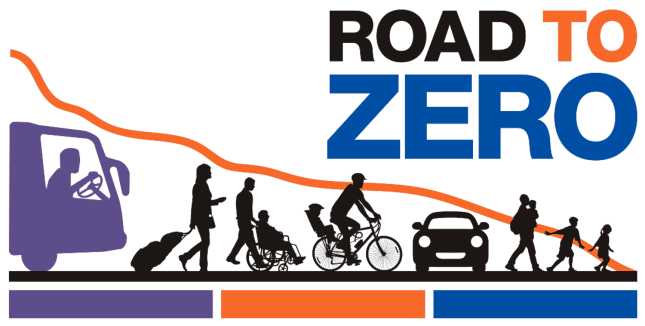 March 20, 2018
7
Video References
Automatic Emergency Braking: https://www.youtube.com/watch?annotation_id=annotation_83258&feature=iv&src_vid=ridS396W2BY&v=WH4F7J7AAFE  
Collision Avoidance in a Curve: https://www.youtube.com/watch?v=dqNtzncxxcI 
Crash Zone and Emergency Responder: http://www.tsag-its.org/ 
Platooning: https://www.youtube.com/watch?v=iNTKqh7i5jQ
Work Zone Warning: CAMP Fowlerville, MI Demo Clip (upon request)
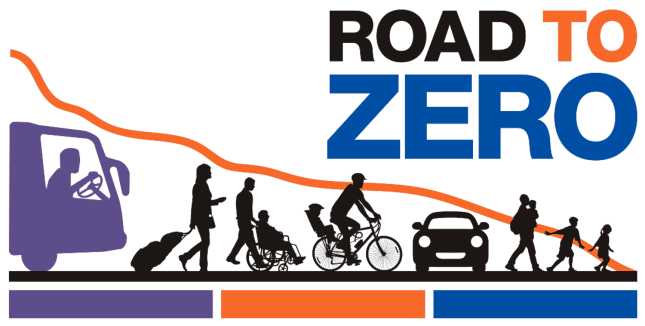 March 20, 2018
8